How to Create an Internet-DraftUsing Markdown
24 March 2019
Prague

Dan York – york@isoc.org
Why Markdown?
Because this...

--- middle 
# Introduction 
Here is some intro text. 

is easier for most people to understand than this...

<middle> 
    <section title="Introduction"> 
        <t>Here is some intro text.</t> 
    </section> 
</middle>
24 March 2019
How to Create an I-D Using XML or Markdown
2
What is Markdown?
Lightweight text formatting language
Developed by John Gruber in 2004 with help from Aaron Swartz
https://daringfireball.net/projects/markdown/
Inspired by customs and conventions emerging out of text-based email

"The overriding design goal for Markdown’s formatting syntax is to make it as readable as possible. The idea is that a Markdown-formatted document should be publishable as-is, as plain text, without looking like it’s been marked up with tags or formatting instructions."

"The idea for Markdown is to make it easy to read, write, and edit prose. HTML is a publishing format; Markdown is a writing format."
24 March 2019
How to Create an I-D Using XML or Markdown
3
Markdown example
# First level heading 

Some text 

## Second level heading 

- first bullet with _italic text_ - second bullet with **bold text** - third bullet 

### Third level heading 

Visit [the IETF's website](https://www.ietf.org)
 
## Second level heading 
(you get the idea...)
24 March 2019
How to Create an I-D Using XML or Markdown
4
Comparison of Markdown to other formats
RFC 7764 has this useful chart:
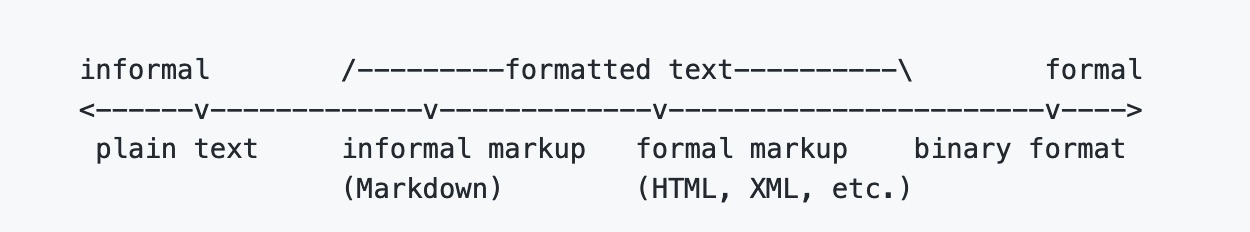 24 March 2019
How to Create an I-D Using XML or Markdown
5
The many flavors of Markdown
"Original" from John Gruber
MultiMarkdown
GitHub Flavored Markdown (GFM)
pandoc
kramdown
Fountain
CommonMark 
An attempt at standardizing Markdown by a group of advocates
www.commonmark.org
MANY other variants...
24 March 2019
How to Create an I-D Using XML or Markdown
6
The text/markdown media type and an IANA Registry
Informational RFC7763 (March 2016):
registers the text/markdown media type
defines a "Markdown Variants" registry established by IANA
registers "Original" in that new registry

IANA Registry at:
https://www.iana.org/assignments/markdown-variants/markdown-variants.xhtml
24 March 2019
How to Create an I-D Using XML or Markdown
7
RFC 7764
Informational RFC in March 2016
https://tools.ietf.org/html/rfc7764 

Title: "Guidance on Markdown: Design Philosophies, Stability Strategies, and Select Registrations"
A good read to understand more about Markdown
Registers with IANA: 
a number of common Markdown variants, including: 
kramdown-rfc2629
RFC7328 - Pandoc2rfc
24 March 2019
How to Create an I-D Using XML or Markdown
8
Building an Internet Draft using Markdown
At a basic level, the various tools do this:

1. Take a markdown file and generate "xml2rfc" XML

Originally often called "RFC 2629 XML", but then later defined in RFC 7749 "xml2rfc v2" and now RFC 7991 "xml2rfc v3”

2. Run "xml2rfc" on the resulting XML to generate TXT
24 March 2019
How to Create an I-D Using XML or Markdown
9
First step: choosing your markdown toolchain
Kramdown-rfc
https://github.com/cabo/kramdown-rfc2629
Developed in Ruby by Carsten Bormann
Can be used online at: https://xml2rfc.tools.ietf.org/experimental.html

mmark
https://github.com/miekg/mmark
Developed in Go by Miek Gieben
Supported by Docker image from Paul Jones: https://github.com/paulej/rfctools

This tutorial today will only cover kramdown-rfc
24 March 2019
How to Create an I-D Using XML or Markdown
10
Getting Started with kramdown-rfc (locally)
Assuming your computer has Ruby, install the kramdown-rfc2629 package: gem install kramdown-rfc2629

Create your file using your favorite text editor
Many "markdown editors" also available
Convention is to end file with .md or .mkd

Just execute the kdrfc command: 
$ kdrfc draft-whomever-some-witty-name.md

Output is two files: .xml and .txt

More info: https://github.com/cabo/kramdown-rfc2629
24 March 2019
How to Create an I-D Using XML or Markdown
11
Getting started with kramdown remotely
Create your file using your favorite text editor 
Visit https://xml2rfc.tools.ietf.org/experimental.html 
Find the kramdown converter box: 





Choose file and submit for processing.
The XML file will be downloaded to your computer. 
NOTE: The XML file name is currently same name as input file, including .md extension.
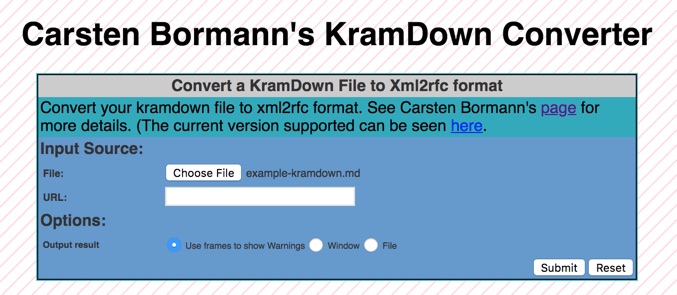 24 March 2019
How to Create an I-D Using XML or Markdown
12
Kramdown-rfc notes
Based on kramdown parser by Thomas Leitner. Syntax: 
https://kramdown.gettalong.org/syntax.html
File starts with ---
Header uses YAML. Example:

title: Your amazing title 
abbrev: Your Abbreviation 
docname: draft-todo-your-name-here 
ipr: trust200902 
area: General 
author: 
	ins: C. Bormann 
	name: Carsten Bormann 
	email: cabo@tzi.org 

References: 
Normative: {{!RFC2119}} or Informative: {{?RFC1925}}
24 March 2019
How to Create an I-D Using XML or Markdown
13
Finding markdown examples to get started
Easiest way to begin is to find other people's Markdown I-Ds
Examples provided in Dan York’s tutorial Github repos of both kramdown-rfc and mmark

For people wanting a deeper dive:
Martin Thomson provides a thorough git repo: 
https://github.com/martinthomson/i-d-template
See features: https://github.com/martinthomson/i-d-template/blob/master/doc/FEATURES.md
Supports files in both kramdown-rfc and mmark formats
24 March 2019
How to Create an I-D Using XML or Markdown
14
Final thoughts
Markdown provides an easy way to rapidly create Internet Drafts without needing to know XML
Markdown tools can be used to generate XML if you want to then work more in XML
Tools can only do Markdown -> XML
Some people who work in XML use Markdown as a way to bootstrap the creation of their XML files
Markdown can be extended by embedding XML snippets (for example, if you want to use some feature in XML that is not yet in Markdown)
The ecosystem of tools, apps, services, and sites that support Markdown continues to expand
24 March 2019
How to Create an I-D Using XML or Markdown
15
Resources
RFC 7763 - https://tools.ietf.org/html/rfc7763 
RFC 7764 - https://tools.ietf.org/html/rfc7764

Carsten Bormann’s repository:
https://github.com/cabo/kramdown-rfc2629 

Dan York’s tutorial information:
https://github.com/danyork/writing-internet-drafts-in-markdown
24 March 2019
How to Create an I-D Using XML or Markdown
16
Questions or suggestions?
Rfc-markdown mailing list:
https://www.ietf.org/mailman/listinfo/Rfc-markdown 

RFC Editor: 
rfc-editor@rfc-editor.org or stop by the desk this week

Please complete a short survey about this tutorial:
[[https://www.surveymonkey.com/r/104tools]]
24 March 2019
How to Create an I-D Using XML or Markdown
17